Золотая  хохлома
Виртуальная экскурсия
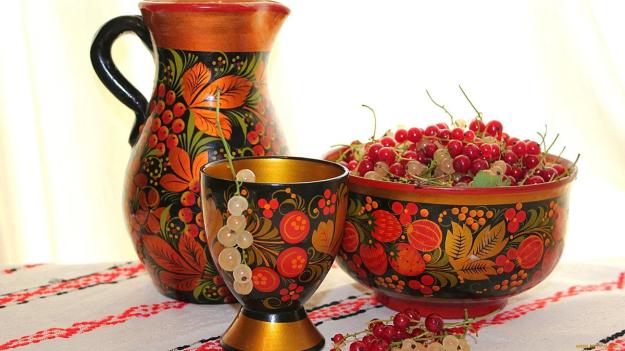 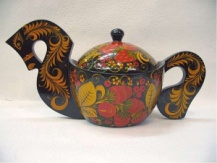 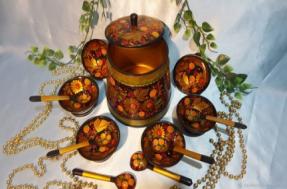 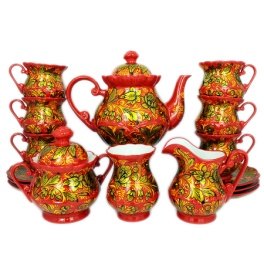 Ветка плавно изогнулась,
И колечком завернулась.
Рядом с листиком трехпалым,
Земляничка цветом алым,
Засияла, поднялась, Сладким соком налилась.
И трава как бахрома. Что же это…   ( хохлома)
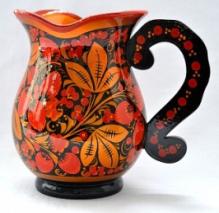 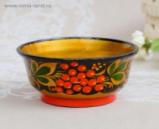 Для изготовления посуды из липы или березы делали заготовки, их называли баклуши.
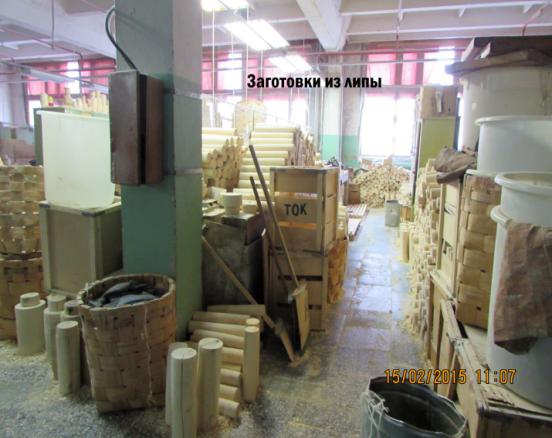 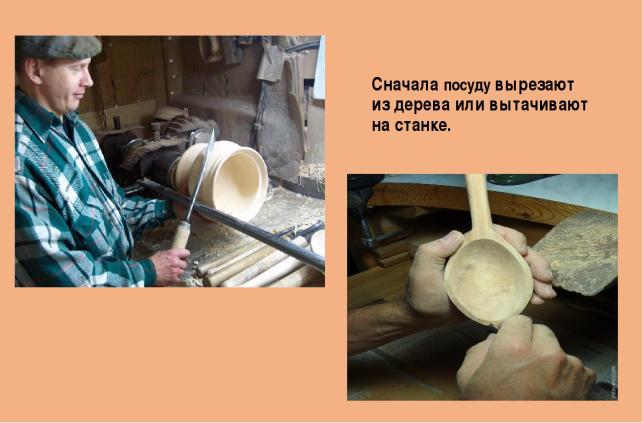 На токарном станке вытачивают посуду разной формы, получалась она белая затем ее сушили несколько недель
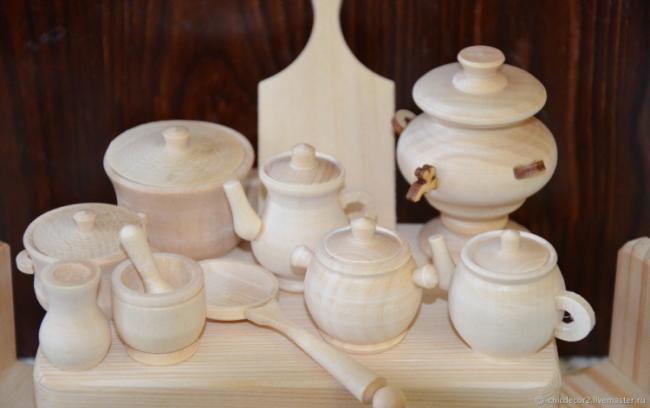 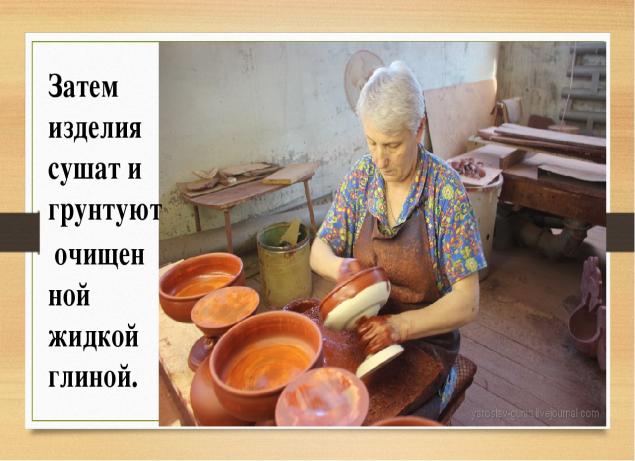 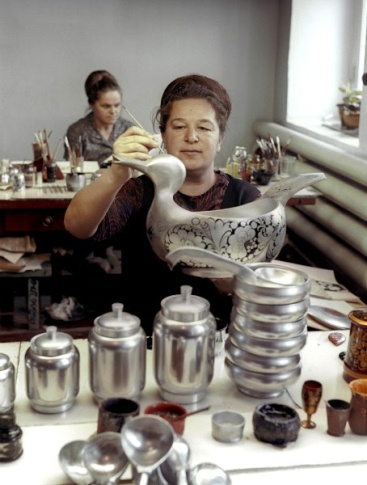 Покрывали изделия 
алюминиевым порошком, 
натирали до блеска и
 наносили рисунок , 
а затем ставили в печь.
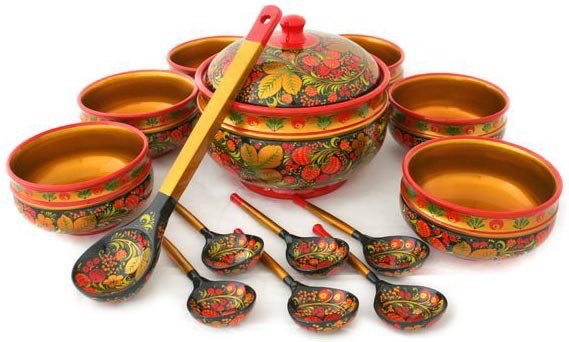 И происходило чудо. Все деревянные изделия становились 
золотыми
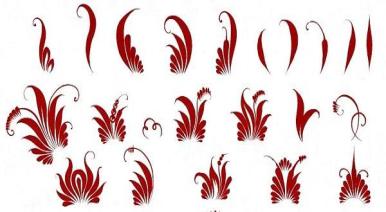 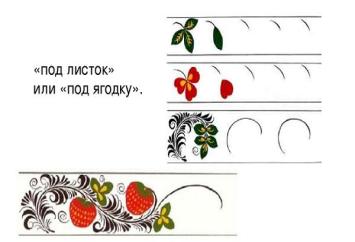 Каждый художник использует различные элементы росписи, «нежные листочки», «травинки» ласково называя их  кудринки; «ягоды рябины, калины, малины, смородины или сказочные цветы удивительной красоты
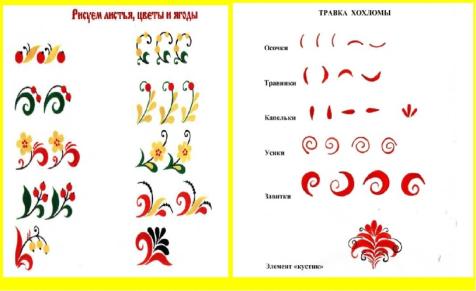 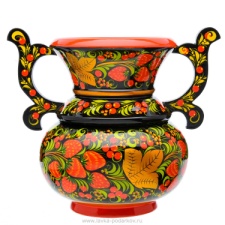 Роспись хохломская
Словно колдовская,
В сказочную песню
Просится сама.И нигде на свете
Нет таких соцветийВсех чудес чудесней
Наша Словно Хохлома!
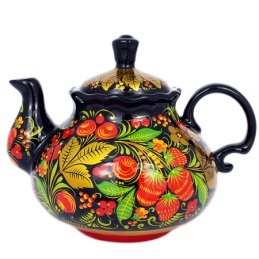 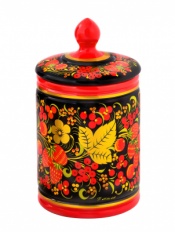